مقياس: نظــــام المعلـومات التسويـــــقية 
مستوى سنة ثالثة تسويق
تابع لنظــــام المعلومـــات التسويقية
محاضرة رقم 08
نظام السجلات الداخلية
علاقة نظام المعلومات التسويقية بـ :
بنمو المؤسسة
بنظام المعلومات الادارية
مكونات نظام المعلومات التسويقية (الأنظمة الفرعية)
نظام الاستخبارات التسويقية
نظام بحوث التسويق
نظام دعم القرارات التسويقية
محاضرة رقم 08:
مكونات نظام المعلومات التسويقية: يقصد بها الأنظمة الفرعية المكونة له اعتمادا على مفهوم نظرية النظام الذي يقضي بإمكانية تجزئة النظام الواحد إلى عدد من الأنظمة الفرعية المتكاملة، وتتمثل هذه الأنظمة الفرعية (المكونات) في:
محاضرة رقم 08:
1- السجلات الداخلية
توفر السجلات والتقارير الداخلية للمؤسسة العديد من المعلومات التي تتطلبها عملية اتخاذ القرارات المتعلقة بالتخطيط والتنفيذ والرقابة. فبيانات المبيعات للمناطق المختلفة والعملاء والمنتجات تعتبر ذات أهمية بالغة لمدير التسويق سواء عند تقييم أداء تلك المناطق أو المنتجات، أو عند وضع الخطط التسويقية المختلفة لتحقيق الأهداف البيعية. كما يقوم مندوبو المبيعات في العادة بإعداد تقارير دورية عن ردود أفعال منافسين في السوق إزاء ما تقوم به المؤسسة من أعمال كذلك يقوم قسم متابعة خدمات العملاء بإعداد تقارير دورية عن ردود فعل العملاء وشكواهم ورضاهم عن أداء الخدمات. و تتصف المعلومات التي يمكن الحصول عليها من السجلات الداخلية للمؤسسة بانخفاض تكلفة الحصول عليها، كما أنها متاحة و يتم الحصول عليها بسرعة  و يجب على مدير التسويق أخذ الحيطة في استعمال هذه المعلومات نظرا لأن هذه المعلومات ربما تكون قد جمعت لأغراض تختلف عن تلك التي يريدها و لهذا فإن على مدير التسويق أن لا يأخذ المعلومات كما هي بل يجب عليه أن يعيد تحليلها و تقييمها ليتأكد من مدى صلاحيتها لاستخدامات إدارته.
محاضرة رقم 08:
حيث يمكن أن نعرفه على أنه:
أحد الأنظمة الفرعية لنظام المعلومات التسويقية، وهو نظام خاص بجع البيانات والمعلومات بشكل روتيني المتعلق بالعمليات اليومية للمؤسسة التي تتطلبها عملية اتخاذ القرارات المتعلقة بالتخطيط والتنفيذ والرقابة على أنشطة المؤسسة، حيث يقوم مندوبو المبيعات في العادة بإعداد تقارير دورية عن ردود أفعال منافسين في السوق، ردود فعل العملاء وشكواهم ورضاهم عن أداء المنتجات.
حيث يتوفر لدى المؤسسة تقارير دورية التي يعدها نظام السجلات الداخلية متمثلة في :
نظام المعلومات المالية والمحاسبية: تفيد بشكل خاص في تحليل الربيحية والتنبؤ بالمبيعات.
سجلات الإنتاج: التي توفر بيانات مهمة وخاصة فيما يتعلق بمواصفات التصنيع والمعايرة لكل جزء ولكل منتج، اذ تعد هذه البينات ضرورية لإعداد استراتيجية التوزيع المادي للسلع، وبيانات اكمال التصنيع، كمية الإنتاج، نواع السلع.
سجلات المخزون: من السلع والمبيعات المتضررة وتاريخ تسليم الطلبية وحجمها...الخ
كما تعتبر السجلات الداخلية للمؤسسة و التقارير الدورية الصادرة عن المؤسسة مصدرا رئيسيا لكثير من المعلومات التي تتطلبها عملية إتخاذ القرارات، و تأتي في مقدمتها
التقارير المالية و المحاسبية، حيث تحوي هذه التقارير العديد من المعلومات الهامة لمدير التسويق، مثل : حجم المبيعات الشهرية أو الأسبوعية و حجم المبيعات موزعة بالمناطق الجغرافية للسوق …، كذلك تحتوي هذه التقارير على بيانات تتعلق بالتكاليف، حجم المخزون السلعي و التدفقات النقدية.فالمعلومات المحصل عليها من خلال هذا النظام الفرعي، تساعد على تحديد الوضع الحالي للشركة و نشاطها من الزاوية التسويقية.
محاضرة رقم 08:
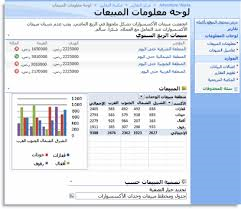 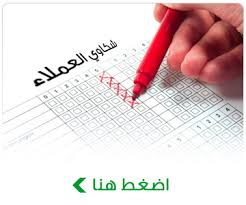 محاضرة رقم 08:
دورة ترتيب التسليم والفواتير
هم الممثلون والموزعين والزبائن الذين يرسلون طلباتهم إلى الشركة ؛ ولذلك تقوم  خدمة إعداد الفواتير بإعداد الفواتير المقابلة وترسلها إلى الإدارات المعنية. في حالة وجود مخزون ، سيتم تجديد الإمدادات عندما يتم شحن العناصر المطلوبة ، مع مستندات الفوترة والشحن في العديد من النسخ كمستلمين ، بأسرع طريقة فعالة ممكنة. كما يجب تعزيز استخدام الكمبيوتر وحلول التبادل الإلكتروني للبيانات لإنجاز هذه المهام وتقليل الوقت. وهكذا ، تم وضع أنظمة التسليم في نفس اليوم.
محاضرة رقم 08:
سجلات المبيعات
في العديد من الشركات ، يتلقى مديرو التسويق الآن بيانات المبيعات دون أي تأخير. قد تؤدي بيانات المبيعات الدورية المقطوعة حسب المنتجات والزبائن وأقاليم المبيعات إلى إجراء التحليلات التالية:
مقارنة بين مبيعات الفترة مقارنة بالعام السابق (من حيث الحجم ودوران المبيعات) ؛
التأمل في تكوين مجموعة المنتجات وفقا لتوزيع دوران حسب المنتج ،
تحليل درجة تركيز الدوران على أكبر العملاء والضعف الذي يمكن أن ينتج عنه ؛
تحليل عمل قوة المبيعات بمراقبة المبيعات حسب القطاع وتكرار الزيارات ؛
 تحليل الاختراق التجاري حسب الإقليم باستخدام مؤشرات القوة والرغبة في الشراء.
يتم تخزين بيانات المبيعات هذه في قواعد البيانات التي تديرها SIM وبالتالي تشكل سلسلة زمنية يتم استغلالها بعد ذلك بواسطة نظام تحليل التسويق والنمذجة. هذه البيانات متعددة السنوات هي قاعدة بيانات قيمة يمكن استخدامها بطرق متنوعة.
2- الاستخبارات التسويقية:
محاضرة رقم 08:
يتكون نظام الاستخبارات التسويقية من مجموعة من الإجراءات و المصادر المستخدمة بواسطة المديرين للحصول على المعلومات اليومية للتغيرات التي تحدث في البيئة التسويقية. و تعرف الاستخبارات التسويقية بأنها المعلومات السرية التي تقوم إدارة التسويق بجمعها بشكل روتيني من مجموعة من المصادر والإجراءات ، التي تساعد مدراء التسويق للحصول على المعلومات التي تتعلق بالتطور والتغير الحاصل في البيئة الخارجية، ففي ضوء هذه المعلومات تقوم المؤسسة بتعديل خططها و برامجها التسويقية و تزداد أهمية هذه المعلومات مع ازدياد حدة المنافسة
و تعتمد المؤسسات على مصادر عديدة للحصول على مثل هذه المعلومات أهمها:
موظفو المؤسسة من مديرين و مهندسين و علماء و باحثين يمكن أن يكونوا كلهم قنوات معلومات، و مصادر مهمة عن كل ما يجري في البيئة و ما يقوم به المنافسون من أفعال و ممارسات.
التقارير و المعلومات المنشورة عن المؤسسات المنافسة تمثل مصدرا في غاية الأهمية، فما تنشره الصحف عن هذه المؤسسات و انجازاتها و اختراعاتها و ما تعلن عنه في إعلاناتها يمكن أن تزود المؤسسة بمعلومات سرية مهمة. 
التقارير و النشرات الدورية التي تصدرها بعض الأجهزة الحكومية المعنية بالنشاط الصناعي و غرف الصناعة و جمعيات المصدرين و مراكز الأبحاث و الاستشارات.
ملاحظة تصرفات المنافسين و تحليل الأدلة المادية عن هذه التصرفات حيث يمكن للمؤسسة شراء بعض منتجات المؤسسة المنافسة، و دراسة و تحليل المضمون السلعي لهذه المنتجات، و تكلفتها الإنتاجية و طرق إنتاجها و يمكن للمؤسسة الاستفادة من تحليل أوضاع المؤسسات المنافسة لها في السوق من حيث حصصها السوقية، و حجم الإنتاج، و نظم التوزيع التي تستخدمها تلك المؤسسات.
الموظفون في المؤسسات المنافسة حيث تعد طلبات التوظيف ما تتضمنه من شروط و مؤهلات علمية و عملية لازمة لشغل الوظائف التسويقية الشاغرة لدى المؤسسات المنافسة مصدرا لمعلومات مهمة عن اتجاهات تلك المؤسسات.
كذلك العملاء و الموردين في تعاملاتهم مع العديد من المؤسسات يمكن أن يكونوا مصدر للمعلومات التسويقية السرية.
قامت المؤسسات لأجل تعزيز قدرتها التنافسية في الأسواق إلى تحصين نفسها ضد ممارسات المؤسسات المنافسة و المحافظة على سرية ما تقوم به من أعمال كما قامت في الوقت نفسه بإنشاء مكاتب متخصصة لجمع المعلومات التي تنشر عن المؤسسات المنافسة و تحليلها  و توزيعها على الجهات التي تحتاج إلها داخل المؤسسة . وتختلف الاستخبارات التسويقية عن نظام السجلات و التقارير الداخلية في أن معلومات (المخرجات) تتجه صوب المستقبل بدلا من معلومات الحاضر أو الماضي التي تتميز بها نظام السجلات.
محاضرة رقم 08:
محاضرة رقم 08:
المصادر الداخلية:
المصادر الخارجية:
تتمثل في مد الإدارة بمعلومات عن المتغيرات الخاصة بمجال المؤسسة كالمستهلكين، الموردين، الوسطاء، المنافسين والمؤسسات الأخرى، وكذلك المتغيرات البيئية المحيطة كالظروف الاقتصادية والتكنولوجية والقوانين والثقافة ويتم تجميع هذه المعلومات بعدة وسائل منها رجال استخبارات، متخصصين لدى المؤسسات المتخصصة في بحوث التسويق، الوسطاء، رجال التجسس التسويقي تعتمد المؤسسة على مصادر عديدة للاستخبارات التسويقية أهمها : موضفوا المؤسسة، رجال البيع، مؤسسات و وكالات الاستشارات المتخصصة، رجال الاستخبارات متخصصين
تتمثل في مد الإدارة بالمعلومات والبيانات الخاصة بمختلف أنشطة المؤسسة ونتائجها وتقيمها واتجاهاتها المتوقعة وخاصة في مجال المبيعات والحصة السوقية والموقع التنافسي وتكاليف الإنتاج والتخزين وحركة الزبائن والتدفقات النقدية والأرباح وغيرها من البيانات والمعلومات الأخرى التي تحصل عليها الإدارة عن طريق المصادر الداخلية للمنظمة كالسجلات والتقارير والنظام المحاسبي
أ)قوى المبيعات.على سبيل المثال ، يقوم مدير التسويق بجمع المعلومات عن طريق مواكبة الأخبار وقراءة المجلات المتخصصة ، من خلال الاتصالات مع العملاء والموردين والموزعين والممثلين.يمكن للشركة الناجحة اتخاذ عدة خطوات لتحسين نظام استخباراتها التسويقية إما عن طريق تعزيز دور ممثليها في جمع المعلومات ، أو من خلال تنويع مصادر المعلومات هذه.المشكلة الرئيسية هي تحفيز الممثلين للبحث عن هذه المعلومات ونقلها إلى التسلسل الهرمي.
ب) مراقبة المنافسة.لقد أقامت بعض الشركات خدمة مسؤولة بشكل خاص عن المراقبة البيئية ، وخاصة المنافسة ، وفيما يتعلق بالمنافسة ، فإننا نتساءل عن ذلك:1. عن طريق شراء منتجاته ،2. فحص تقارير النشاط والوثائق المحاسبية.3. عن طريق المراقبة الدقيقة لحملاته الإعلانية
(ج) خدمات شركات الأبحاث.يمكن للشركات أن تلجأ إلى شركات الدراسة ، حيث تقوم العديد من الشركات بشراء المعلومات من الخارج ، في اشتراكات متعددة العملاء .
محاضرة رقم 08:
محاضرة رقم 08:
أنواع الاستخبارات التسويقية
استخبارات رسمية: ونعني بها وجود نظام رسمي داخل المؤسسة يضم عدد من القواعد والإجراءات المحددة والمكتوبة والسياسات الموضوعة، وهيكل تنظيمي محدد دالخ الخريطة التنظيمية للمؤسسة يتضمن وحدة المخابرات التسويقية والتي عادة ما تكون تابعة لإدارة التسويق، وتقوم هذه الوحدة بالتجميع الرسمي للبيانات وتحليلها مستخدمة في ذلك الموارد المتاحة لديها من أجهزة وبرامج وأفراد
استخبارات غير رسمية : وتعني عدم وجود إجراءات مكتوبة لممارسة الأنشطة الاستخبارية، بل يتم ممارسة تلك الأنشطة من خلال وسائلا الاتصال المختلفة ومتابعة ما يتم نشره خارج المؤسسة من معلومات وأخبار تمس النشاط التسويقي لمؤسستنا، وهناك العديد من العيوب لهذا النظام مثل تأخر وصول المعلومات المطلوبة لعدم وجود قنوات واضحة تمر منها وكذا تشويه المعلومة نتيجة مرورها من شخص لآخر بصورة غير رسمية مما يؤدي لانحراف المعلومة الأصلين تلك التي وصلت لمتخذ القرار
محاضرة رقم 08:
أنواع الاستخبارات التسويقية
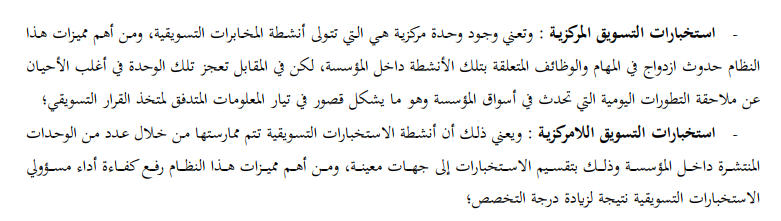 جدول يوضح المجالات الأساسية للاستخبارات التسويقية
محاضرة رقم 08:
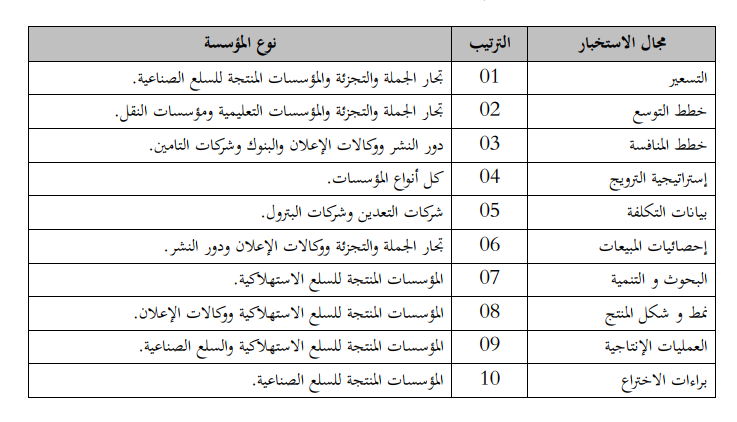 3- بحوث التسويق
محاضرة رقم 08:
تفيد بحوث التسويق في توفير المعلومات التي تمكن من اتخاذ القرارات بصورة غير منتظمة و التي تعكس مشاكل تواجه المؤسسة من وقت لآخر أو قرارات تحتاج إلى جمع معلومات للمساعدة في اتخاذها (مثل تقديم منتج جديد إلى السوق) و هي الوسيلة التي تربط بين المستهلكين و العملاء بصانع القرار التسويقي بالمؤسسة، 
فتعرف بحوث التسويق بأنها جمع و تسجيل و تحليل البيانات التسويقية أو البيانات المتعلقة بالمشاكل التسويقية للسلع و الخدمات، و يمكن أن تتعلق هذه المشاكل بأي عنصر من مكونات المزيج التسويقي.
فنشاط بحوث التسويق يتعلق بجمع البيانات و تحليلها و تحليل المشاكل التسويقية ذاتها. فبحوث التسويق ينظر إليها على أنها جزء من نظام المعلومات التسويقية حيث يمكن أن تقدم قدرا كبيرا من المعلومات التسويقية و تبدأ هذه البحوث في تحديد مشكلة ثم جمع البيانات و تحليلها و استخلاص النتائج في شكل تقرير يتم على أساسه اتخاذ القرار المناسب.
علاقة بحوث التسويق بنظام المعلومات التسويقية
توجد علاقة قوية بين بحوث التسويق و نظام المعلومات التسويقية حيث:
محاضرة رقم 08:
تركز نظم المعلومات التسويقية على البيئة الداخلية و الخارجية و تركز بحوث التسويق على جمع البيانات و المعلومات من البيئة الخارجية.
بحوث التسويق هي أسلوب لجمع البيانات و تحليلها بغرض حل مشكلة محددة بذاتها و هذا يعني أنه يرتبط البحث التسويقي بدراسة مشكلة أو موضوع معين مثل انخفاض  حصة المؤسسة في السوق. في حين أن نظام المعلومات التسويقية عبارة عن تدفق للمعلومات بشكل مستمر و يومي للاستفادة منه في أي وقت من خلال المديرين أو المسوقين في المؤسسة. و تعتبر أجهزة لمتابعة حركة السوق كي تمكن المؤسسة من تعديل قراراتها و خططها التسويقية نحو السوق و العملاء و السلع فالنظام الكفء الذي يمنع كثير من المشاكل التسويقية بمقدرته على التنبؤ  بالمشكلات قبل حدوثها و هذا ما يسمح باتخاذ القرار قبل وقوع المشاكل و الأزمات التسويقية، و بذلك يعتبر نظام المعلومات التسويقية نظاما علاجيا و وقائيا في نفس الوقت.
علاقة بحوث التسويق بنظام المعلومات التسويقية
محاضرة رقم 08:
البعض يرى أن نظام المعلومات التسويقية ما هو إلا امتداد منطقي لبحوث التسويق الذي يعتمد على الحاسب الآلي
كون أن نظام بحوث التسويق  يعد أحد الأنظمة الفرعية  المتواجدة على مستوى نظام المعلومات التسويقية، 
حيث ينظر للعلاقة بينهما  بطرق مختلفة
بينما يرى آخرون على أنهما نشاطان متميزان على بعضهما تماما، وما يربطهما أن كلاهما يتعامل مع إدارة بيانات
من أجل تحديد العلاقة يجب طرح الأسئلة التالية والاجابة عليها: 
هل يعتبر نظام المعلومات التسويقية نظاما فرعيا في إطار نظام البحوث التسويقية؟
هل يعتبر نظام المعلومات التسويقية امتدادا لنظام البحوث التسويقية؟
 هل يعتبر نظام المعلومات التسويقية البديل عن نظام البحوث التسويقية؟
محاضرة رقم 08:
الأولى: ان نظام المعلومات التسويقية هو في جوهره جزء من نظام بحوث السويق (على عكس الاتجاه الثاني)
إن هذه التساؤلات تقودنا الى ثلاث وجهات نظر:
الثاني: نظام بحوث التسويق هو جزء من نظام المعلومات التسويقية، حيث الأول يصنف كنام فرعي من الأخير و نظام المعلومات التسويقية اشمل وأعم
الثالثة: يمكن القول أن نظام المعلومات التسويقية يعتمد في نجاحه لتحقيق الأهداف المرسومة على نجاح أنظمته الفرعية المكونة له (وبحوث التسويق أحد هذه المكونات)، وبالتالي sim  بلا يعتبر البديل لنظام بحوث التسويق وانما الصورة المتطورة له  باتجاه تعزيز دوره ، وتجاوز نقاط ضعفه بإيجاد النظام الفرعي له
محاضرة رقم 08:
شكل رقم01: علاقة بين نظام المعلومات التسويقية و بحوث التسويق
نظام المعلومات التسويقية، بيانات مجمعة بصفة منتظمة
فالفرق الأساسي بين بحوث التسويق و نظام المعلومات التسويقية أن بحوث التسويق تعتبر أسلوب لجمع البيانات للمساعدة في اتخاذ القرارات التسويقية المعينة، أما نظام المعلومات التسويقية فهو نظام لتوفير البيانات بصفة مستمرة للمساعدة في اتخاذ القرارات التسويقية بصفة عامة و كلاهما يشكل بنك البيانات التسويقية.
متخذ القرار التسويقي
بنك البيانات التسويقية
دراسات بحوث التسويق، دراسات تجري للمساعدة في اتخاذ قرار معين
محاضرة رقم 08:
الفرق بين بحوث التسويق و SIM
محاضرة رقم 08:
إن عملية بحوث التسويق تلعب دورا حيويا في عملية اتخاذ القرارات الإدارية والرقابية على مستوى المؤسسة ويمكننا تلخيص بعض مزايا استفادة المؤسسة من بحوث التسويق كما يلي
شكل رقم (03): دور بحوث التسويق في العملية الإدارية للنشاط التسويقي
محاضرة رقم 08:
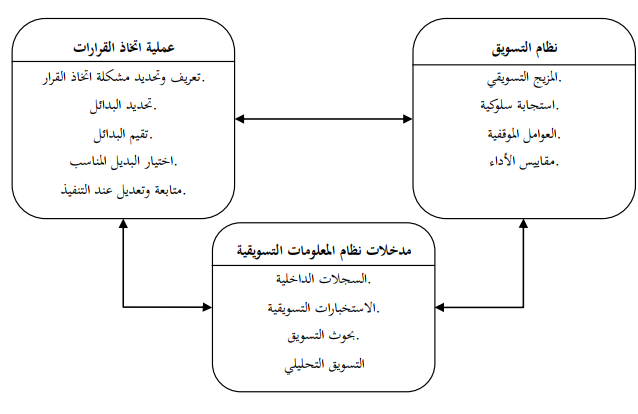 4- نظام دعم القرارات التسويقية
محاضرة رقم 08:
أشار الكاتب Hickes" إلي أن نظام المعلومات الإدارية كان في السابق ناجحاً في توفير المعلومات الضرورية لصنع القرارات الهيكلية والروتينية ,بالإضافة لذلك نجح في تجميع البيانات ومعالجتها وتخزين المعلومات واسترجاعها,ولكنه كان الأقل نجاحاً في توفير المعلومات عن القرارات شبه الهيكلية وغير المهيكلة,لذا تزايد الاهتمام بأدوات القرارات التي تساهم في زيادة كفاءة وفعالية عملية صنع القرارات,حيث أن هذه الأنظمة وجدت لخدمة القرارات وهي تختلف عن نظم المعلومات الإدارية التقليدية
4- نظام دعم القرارات التسويقية
محاضرة رقم 08:
ظهرت فكرة نظام عم القرارات الذي يمثل امتداداً لنظام المعلومات الإدارية في بداية السبعينات بسبب فشل نظام المعلومات الإدارية في توفير المعلومات الضرورية لصنع القرارات شبه المهيكلة,وترتكز هذه الفكرة علي توفير مجموعة من الوسائل التي تعتمد علي الكمبيوتر ليتمكن نظام المعلومات الإدارية من توفير المعلومات لدعم هذا النوع من القرارات مثل(الاندماج,توسيع المصنع,إدارة المحفظة المالية...الخ),ويعد(Gorry&Moston) رائدا هذه الفكرة عندما قاما ببناء شبكة معلومات أسمياها نظام دعم القرارات ,مستندين علي أنواع القرارات التي حددها(Simon) وعلي المستويات التي حددها(Antony).وتعد هذه الأنظمة احد التطورات المهمة والمعاصرة في مجال نظام المعلومات الحاسوبية,ويطلق نظام دعم القرارات علي المجموعة من النظم التي تدعم عمليات صنع القرارات ,والتأكيد هنا علي الدعم(Support) بدلاً من الأتمتة(Automation),إذ يسمح النظام لصانعي القرارات باسترجاع المعلومات وتفحص الحلول خلال مراحل أو عمليات حل المشكلة.
تعريف نظام دعم القرارات التسويقية
محاضرة رقم 08
هي مجموعة من الأدوات الإحصائية و نماذج القرارات و البرامج المعدة سلفا لمساعدة مديري التسويق في تحليل البيانات و ترشيد القرارات التسويقية و تمكن من استخلاص المؤشرات و النتائج من المعلومات التي تم جمعها. فالتحليل يختص في اختيار أنسب الوسائل و الأدوات و المقاييس التي يمكن استخدامها لقياس و تحليل البيانات و المعلومات التسويقية و تقدم هذه التحليلات معلومات هامة للمدير كتلك التي ترتبط بالتكاليف، و المبيعات و المخزون كما يمكن التوصل إلى الكثير من القرارات التنبؤية مثل: تقدير حجم المبيعات اختيار أنسب الوسائل الإعلانية و على مدير التسويق أن يكون على معرفة بالأدوات  و الوسائل المتقدمة لتحليل البيانات و التوصل إلى علاقات بين المتغيرات التسويقية المختلفة.
تعريف نظام دعم القرارات التسويقية
محاضرة رقم 08
كما يعرف نظام دعم القرارات التسويقية بأنه ( نظام حاسوبي يجعل الأمر سهلا بالنسبة لمدراء التسويق للحصول على المعلومات واستخدامها عند عملية صنع القرار) كما عرف بأنه (نشاط داخلي ونظام معلومات محوسب ومرن يمكن المدراء من الحصول على واحتكار المعلومات اللازمة لاتخاذ القرار التسويقي ). وجاء نظام دعم القرارات التسويقية نتيجة للاتساع والنمو في عدد المنظمات لمساعدة مدراء التسويق في أن تكون قراراتهم أكثر دقة. وفي الوقت الحاضر أصبح الاعتماد على هذه الأنظمة اكبر، نتيجة للاستخدام الواسع للحاسوب في الأنشطة التسويقية المختلفة، وتعدد وتنوع المتغيرات والمشكلات والأزمات التي يواجهها المدراء والتي يصعب على العقل البشري إجراء التحليل الدقيق والسريع للعلاقات الكثيرة الحاصلة فيما بين هذه المتغيرات ونسبه تأثيرها المتبادل.
محاضرة رقم 08
نظام دعم القرارات التسويقية
يُعالج نظام دعم قرار التسويق (MDSS) البيانات من جميع مصادر المعلومات التي تم جمعها من خلال المكونات الأخرى، ثم يقوم بتحليل المعلومات وتفسيرها لمساعدتك في فهمها بشكل أفضل، حيثُ يمكن لمكون  (MDSS) تلقي البيانات من المصادر الداخلية وإنتاجها في تنسيقات قابلة للقياس الكمي والمساءلة باستخدام مجموعة متنوعة من الأساليب والتقنيات والأدوات من مثل برامج إدارة البيانات.
محاضرة رقم 08
شكل رقم (04): عناصر نظام دعم القرارات التسويقية
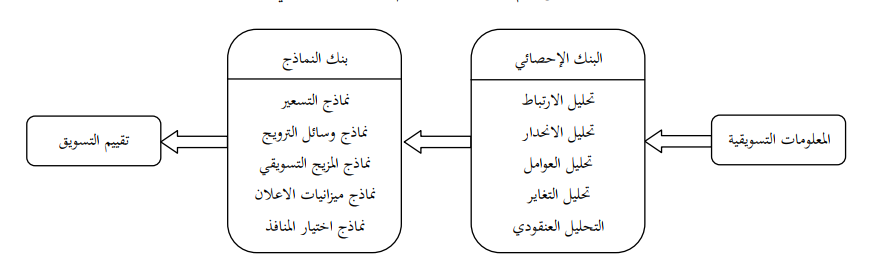 نلاحظ من خلال الشكل أن نظام دعم القرارات التسويقية يعتمد على النماذج الإحصائيةكتحليل الانحدار  والارتباط بغرض تحليل البيانات التسويقية واستعالها في تدعيم القرارات التسويقية وترشيدها
حيث من الشكل يمكن تفسير عناصرالتسويق التحليلي كما يلي
محاضرة رقم 08
البنك الإحصائي : يتضمن مجموعة  من الطرق الإحصائية، تهدف للتعرف بشكل أفضل على العلاقات بين المتغيرات المختلفة، ودرجة الثقة الإحصائية لهذه العلاقات، وكذلك يحاول الإجابة على أسئلة المديؤين الأكثر تعقيدا باستخدام  الطرق الكمية والإحصائية المختلفة.
محاضرة رقم 08
بنك النماذج : هو مجموعة النماذج التي تساعد المسوقين على تطوير قراراتهم التسويقية وجعلها أكثر فعالية سواء كانت متعلقة بالتخطيط أو التنفيذ أو الرقابة
وعلى العموم  فإنه بإمكان هذه النماذج تقديم إجابات عن العديد من التساؤلات والتي تدور حول ماذا حدث؟، وما هو الأفضلالأفضل؟ ...الخ
خصائص نظام دعم القرارات التسويقية
محاضرة رقم 08
يعتمد مفهوم هذا النظام على مجموعة افتراضات تتعلق بدور الحاسوب في عملية صنع القرارات، وهذه الافتراضات تمثل بحد ذاتها أهم خصائص هذه النظام وهي
يوفر النظام الدعم لمدير التسويق، فالنظام لا يمكن أن يحل محل المدير ويكون بديلا عنه بوصفه صانع القرار، بل يركز على الأجزاء غير الروتينية في المشكلة مستخدما بديهيته في عملية صنع القرار.
يجب التمييز بين نظام دعم القرارات وتقانة الحاسوب من البرمجيات والأجهزة التي تعتمد في إطار هذا النظام والتي تجعل من بناء النظام ممكنا، فنظام دعم القرارات يتمثل في توظيف هذه البرامج والأجهزة ووضعه موضع التطبيق عند صنع القرارات.
يوفر نظام دعم القرارات الدعم لمدير التسويق صانع القرارات، فهذه القرارات تحتاج إلى الحكم والتقدير الشخصي إذ لا يمكن إخضاعها بالكامل للتحليل الكمي، مما يعني وجود حاجة ماسة لخبرة صانع القرار.
يتحقق الحل الفاعل للمشكلة –موضوع القرار- من خلال تفاعل مدير التسويق والنظام ويترافق ذلك بمحاورة بين صانع القرار والنظام.
يجب أن يكون النظام مرنا للاستجابة للحاجات غير المتوقعة من المعلومات وتتطلب هذه المرونة من صانع القرار المساهمة في تصميم النظام على نحو فاعل، فتصميم أي نظام لدعم القرارات التسويقية لا ينجح ما لم تتحقق مشاركة فاعلة من قبل مدير التسويق من النظام.
محاضرة رقم 08
يجب أن يتضمن نظام دعم القرارات التسويقية على قاعدة معلومات شاملة ودقيقة ومحدثة، وأيضا قدرات على التحليل الإحصائي على النحو الذي يوفر الإجابة على التساؤلات الجوهرية التالية:
ما المتوقع حدوثه في المستقبل القريب والبعيد؟ (مهمة نماذج التنبؤ)
ماذا سيحدث إذا ما حصل؟(مهمة نماذج المحاكاة)
ما هو الحل الأمثل؟(مهمة نماذج الأمثلية والتعظيم)
وكيف يتحقق الهدف؟
الفرق بين نظام دعم القرارات التسويقية ونظام المعلومات التسويقية
محاضرة رقم 08
محاضرة رقم 08
الفرق بين نظام دعم القرارات التسويقية ونظام المعلومات التسويقية
نظام المعلومات التسويقية يقدم دعما غير مباشر لمدراء التسويق وصانع القرار من خلال تفسير المعلومات بينما يقدم نظام دعم القرارات التسويقية توصيات محددة للقرار وبدائل أمام متخذ القرار التسويقي. و يسهم نظام المعلومات التسويقية في مرحلة واحدة فقط من مراحل صنع القرار التي حددها عالم الإدارة Simon في حين يسهم نظام دعم القرارات التسويقية في المراحل الثلاثة دون استثناء، كما يستهدف نظام المعلومات التسويقية المشاكل الإدارية بصفة عامة بينما يتخصص نظام دعم القرارات التسويقية في المشاكل شبه الروتينية.
ينصب اهتمام نظام المعلومات التسويقية على المشاكل التسويقية وتوفير المعلومات وتوليد المخرجات بينما يركز نظام دعم القرارات التسويقية إلى تقديم الدعم في عملية صنع القرار التسويقي.
محاضرة رقم 08
نظام المعلومات التسويقية واتخاذ القرار
على أساس الوظائف الأساسية للمؤسسة:
قرارات تتعلق بالعنصر البشري
قرارات تتعلق بالوظائف الإدارية
قرارات تتعلق بالإنتاج
قرارات تتعلق بالتسويق
قرارات تتعلق بالتمويل
القرار الإداري هو ناتج العملية الإدارية وجوهرها، حيث القرار هو: اختيار بديل من بين البدائل الكثيرة الممكنة لأجل الوصول إلى هدف، حل مشكل، انتهاز فرصة. وأهم العناصر اللازمة لوجود القرار هي :
البدائل المتاحة.
الاختيار المدرك ( الواعي ) لأحد البدائل المتاحة.
يختلف القرار باختلاف المركز الإداري الذي يصدر منه، وبالصلاحيات التي يتمتع بها متخذ القرار والبيئة التي يعمل ضمنها. 
ونتيجة هذه الاختلافات الكبيرة في القرارات ، فإنه يتم تصنيفها إلى أنواع استنادا إلى معايير جديدة، أهمها ما يلي :
صنفها أنسوف Ansoff :
قرارات إستراتيجية تتخذها الإدارة العليا.
قرارات تكتيكية تتخذها الإدارة الوسطى.
قرارات تنفيذية أو تشغيلية تتخذ حسب المستويات التي تصدر عنها
تصنيف القرارات وفقا لإمكانية برمجتها «Simon»:
القرارات المبرمجة
القرارات غير المبرمجة
نظام المعلومات التسويقية واتخاذ القرار
محاضرة رقم 08
مرحلة جمع المعلومات:
 وتنصب على تحديد المشكلة وقياس الفرص المتاحة على ضوء الموقف ذاته.
انطلاقا من وجهات النظر المختلفة التي حددت مفهوم نظام المعلومات التسويقية، فإن المرحلة الأخيرة للنظام، تتمثل في تقديم الخيارات أو البدائل أمام متخذي القرار من المديرين.و بهذا المعنى يحدد مفهوم اتخاذ القرار بأنه(عملية اختيار يقوم بها المدير لمعالجة الحالة الملائمة من بديلين أو أكثر) ومن بين أكثر النماذج شهرة في هذا المجال هو نموذج Herbert Simon والذي يقسمه إلى ثلاث مراحل أساسية وهي:
مرحلة التصميم: 
وترتكز على عملية التحليل للمشكلة ووضع الحلول العامة ومعرفة مدى إمكانية تطبيقها واستخدامها، بعد فرز العوامل المسيطر عليها عن تلك العوامل غير المسيطر عليها.
مرحلة الاختيار:
 وهو اختيار البديل الأفضل من البدائل المتاحة وبما يتفق مع الموقف المطلوب معالجته أو مواجهته.
علاقة نظام المعلومات التسويقية بنظام المعلومات الإدارية
تعددت الآراء بين المهتمين بالتسويق، حول شكل نظام المعلومات التسويقية، إلا أنه يمكن التمييز بين ثلاث اتجاهات مختلفة، في هذا المجال:
03
01
02
ينظر على أن نظام المعلومات التسويقية نظام مستقل بذاته
ينظر على أن نظام المعلومات التسويقية هو تجميع لأنظمة معلومات تسويقية فرعية أخرى
ينظر على أن نظام المعلومات التسويقية جزء من نظام المعلومات الإدارية في المؤسسة
علاقة نظام المعلومات التسويقية بنظام المعلومات الإدارية
محاضرة رقم 08
الاتجاه الأول
يرى أصحاب هذا الاتجاه أن الخصائص التي تميز نظام المعلومات هي ضرورة تجميع البيانات التي تحتاجها مختلف الأنشطة بالمؤسسة كمدخلات للنظام ، ولهذا ضهر ما يسمى بنظم إدارة قواعد البيانات التي تهتم أساسا بتجميع وتداول كمية كبيرة من البيانات كمدخلات.
وعليه لا توجد إلا قاعدة بيانات واحدة فقط، وعليه يعتبر نظام المعلومات التسويقية جزء من نظام المعلومات الإدارية لدى المؤسسة ما دام كانت كافة المؤسسات تعمل في نشاط التسويق، وقاعدة البيانات الموحدة  تحقق مجموعة من الخصائص لنظام المعلومات التسويقية:
منع التكرار في تخزين البيانات من قبل الأنشطة العديدة بالمؤسسة.
إمكانية استخدام وسائل حديثة في تشغيل وتخزين البيانات
الوصول المتزامن للبيانات
توفر قدر كبير من البيانات التكميلية
ينظر على أن نظام المعلومات التسويقية جزء من نظام المعلومات الإدارية في المؤسسة
علاقة نظام المعلومات التسويقية بنظام المعلومات الإدارية
محاضرة رقم 08
الاتجاه الثاني
ينظر على أن نظام المعلومات التسويقية نظام مستقل بذاته
أن وجود نظام شامل للمعلومات الإدارية حسب مؤيدوا هذا الاتجاه يترتب عليه العديد كثير من العيوب منها:
تضخم قاعدة البيانات مما يؤدي الى كثرة التنوع والتباين في البيانات
اخراج معلومات عامة قد لا تفيد اتخاذ القرارات الخاصة بأنشطة معينة 
الحاجة إلى أجهزة وأفراد متخصصين للتعامل مع كثرة البيانات وتنوعها مما يزيد من أعباء التمويل والتدريب
عدم قدرة نظام المعلومات التقليدي على مسايرة التغيرات السرسعة في البيئة المحيطة بالمؤسسة
علاقة نظام المعلومات التسويقية بنظام المعلومات الإدارية
محاضرة رقم 08
لكي تمارس الأنشطة التسويقية بشكل فعال يجب أن تتوافر لها معلومات متخصصة، ومن أجل هكذا يجب أن يكون هناك نظام فرعي. فيجب توفر قواعد بيانات خاصة بكل نظام فرعي بشرط أن تتم المعالجة لإنتاج معلومات متخصصة، 
كما ألقوا الضوء على طبيعة كل نشاط تسويقي من عناصر المزيج التسويقي، بحيث تتوفر معلومات متخصصة وكافية عن كل نظام فرعي ، إلا أنه تترتب مشاكل عن هذا الاتجاه:
وجود نظام فرعي لكل نشاط أمر مكلف للغاية قد لا تستطيع المؤسسة تحمل تكاليفه
تكرار الكثير من البيانات الخاصة بكل نشاط تسويقي مع الأنشطة الغير تسويقية الأخرى بالمؤسسة.
تركيز النظام الفرعي على النشاط في حد ذاته، دون إدراك لترابط الأنشطة التسويقية ببعضها البعض، وإهمال العلاقات المتبادلة بين الأنشطة التسويقية والأنشطة الأخرى بالمؤسسة
الاتجاه الثالث
ينظر على أن نظام المعلومات التسويقية هو تجميع لأنظمة معلومات تسويقية فرعية أخرى
محاضرة رقم 08
علاقة نظام المعلومات التسويقية بنمو المؤسسةكل مؤسسة فترة حياة تمر بها من خلالها مراحل أساسية، والشكل المرالي  يوضح مختلف المراحل:
شكل رقم (02): نظام العلومات التسوسقية ونمو المؤسسة
محاضرة رقم 08
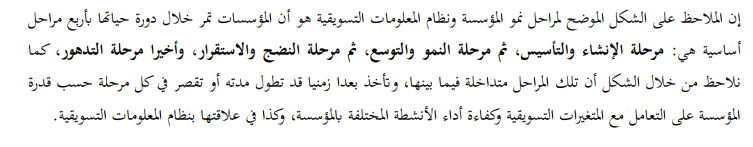 المرحلة الأولى: التأسيس والانشاء
محاضرة رقم 08
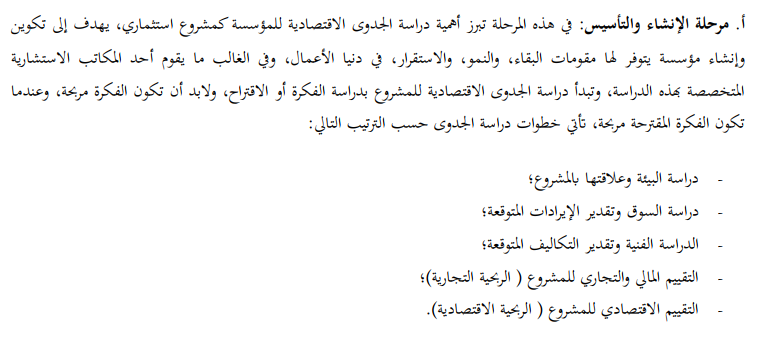 المرحلة الأولى: التأسيس والانشاء
محاضرة رقم 08
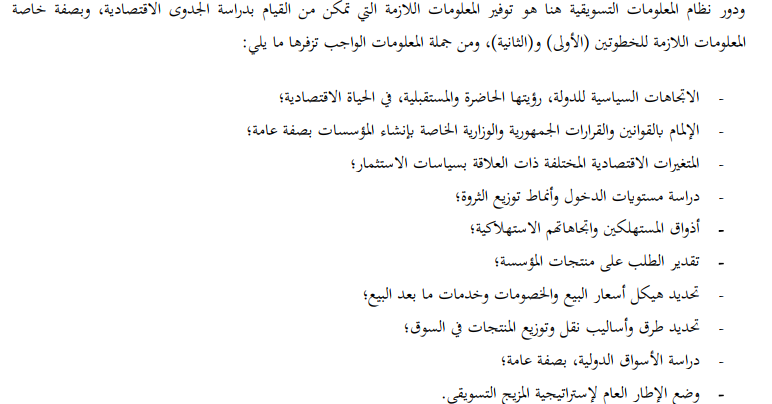 المرحلة الثانية: النمو والتوسع
محاضرة رقم 08
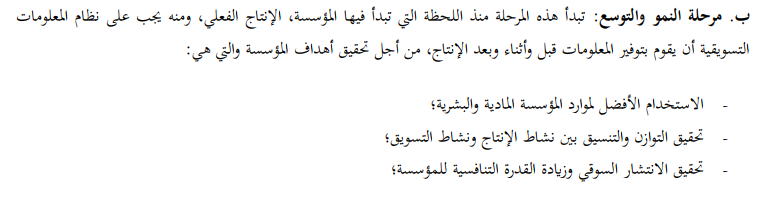 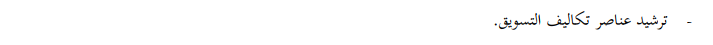 المرحلة الثالثة: النضج والاستقرار
محاضرة رقم 08
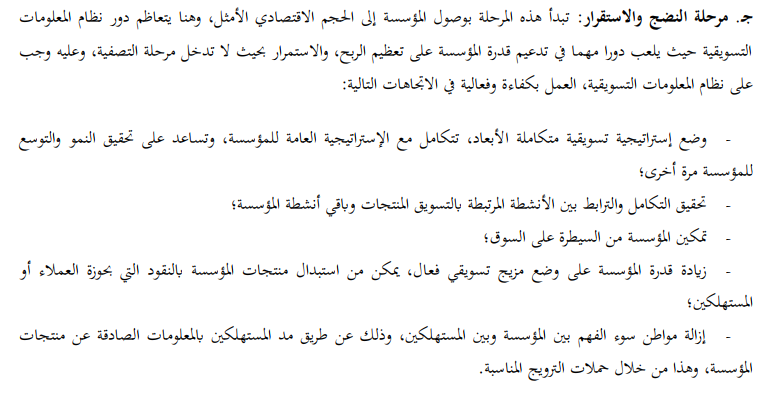 المرحلة الرابعة: التدهور والتصفية
محاضرة رقم 08
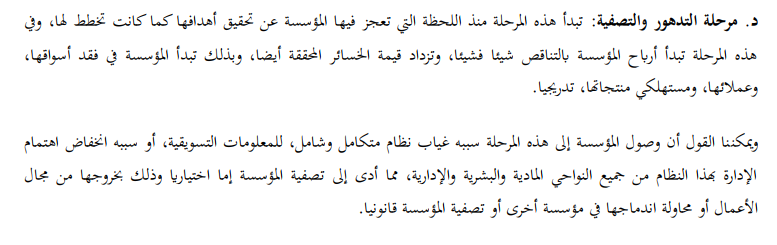 محاضرة رقم 08
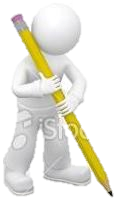 شكرا على حسن الاصغاء والمتابعة